Лекция 6
ШЛАКИ СТАЛЕПЛАВИЛЬНЫХ ПРОЦЕССОВ
1. ИСТОЧНИКИ ШЛАКА
Основными     источниками шлака являются:
1. Продукты  окисления  примесей чугуна и скрапа (кремния, марганца, фосфора, хрома и т. п. — SiO2, MnO, Р2О5, Сг2О3 и т. п.).
2. Продукты разрушения футеров­ки агрегата. Если футеровка агрегата выполнена из магнезита, то, разрушаясь постепенно, от плавки к плавке, она обогащает шлак MgO. Если футе­ровка магнезитохромитовая, то кроме MgO шлак обогащается таким соеди­нением, как Сг2О3; если футеровка выполнена из дин'асового кирпича, то шлак обогащается SiO2 и т. д.
3. Загрязнения, внесенные шихтой (песок,   грязь,   миксерный   шлак   и т. п.). Песок и глина состоят в основ­ном из SiO2 и А12О3; в миксерном шла­ке часто содержится большое количе­ство серы (в виде MnS).
4. Ржавчина, покрывающая скрап, особенно легковесный (стружка, кро­вельное железо и т. п.), — FeO, Fe2O3, Fe(OH)2.
5. Добавочные материалы и окис­лители   (известняк,   известь,   боксит, плавиковый шпат, железная и марган­цевая     руда     и     т. п.) — источники СаСО3,    CaO,   A12O3)    CaF2,    Fe2O3, Fe3O4, MnO2 и т. п.
2. РОЛЬ ШЛАКА
Обычно к сталеплавильному шлаку технологи предъявляют определенные требования.
1. Шлак  должен обеспечивать не­обходимую степень удаления вредных примесей из металла.
2. В окислительные периоды плавки шлак должен обеспечивать интен­сивный переход кислорода из атмос­феры агрегата через шлак в металл.
3. В другие периоды, а также в ков­ше после выпуска плавки шлак дол­жен препятствовать переходу кисло­рода из атмосферы в металл.
4. Шлак    должен    препятствовать процессам перехода газов (азота и во­дорода) из атмосферы в металл.
5. Удаляемый из агрегата шлак не должен содержать большого количе­ства железа, так как в этом случае сте­пень   использования   железа   шихты снижается.
6. Во время плавки стали в подовых печах (нагрев сверху) шлак должен хо­рошо передавать тепло металлу.
7. Во время разливки шлак должен препятствовать охлаждению металла, находящегося в ковше, т. е. сдержи­вать температуру.
8. Во   многих   случаях   к   шлакам предъявляют дополнительные требо­вания  (например,  к составу  шлака, если его используют для изготовления строительных или других материалов, для дорожных покрытий, для извест­кования или удобрения почвы, для из­влечения  из  металла  таких  ценных примесей, как ванадий, титан, хром и т.д.).
3. МЕТОДЫ КОНТРОЛЯ СОСТАВА И СВОЙСТВ ШЛАКА
Наиболее распространенным методом контроля состава шлака является от­бор шлака специальной пробной лож­кой для химического или спектрального анализа. Обычно контролируют со­держание FeO и основность шлака. Кроме того, когда это требуется, опре­деляют отдельно содержание S1O2, CaO, MgO, MnO и т. п. На практике распространение получил также метод визуального контроля шлака (напри­мер, по внешнему виду поверхности и характеру излома шлаковых лепешек, получаемых при наполнении отобран­ным из печи шлаком специальных от­крытых изложниц, обычно круглой формы). Если в печи выплавляют сталь одних и тех же марок и техноло­гия выплавки стабильна, то такой ви­зуальный контроль позволяет сравни­тельно легко (и, главное, быстро) выя­вить происшедшее по какой-либо причине отклонение от обычной тех­нологии. Степень подвижности шлака можно установить путем непосред­ственного наблюдения за его поведе­нием в печи. Однако для более точно­го контроля, особенно при проведе­нии научно-исследовательских работ, пользуются специальными прибора­ми. Степень подвижности или обрат­ная ее величина — вязкость шлака — важные показатели процесса взаимо­действия шлака и металла, особенно когда скорость всего процесса опреде­ляется скоростью диффузии.
Неравномерность состава и темпера­туры шлака заметно изменяется в за­висимости от степени перемешивания ванны, поэтому при оценке вязкости шлака в заводских условиях иногда исггользуют термин кажущаяся вяз­кость. Для оценки степени подвижно­сти промышленных шлаков использу­ют величину, которую принято назы­вать жидкотекучестью.
Для получе­ния данных о жидкотекучести пользуются приборами, называемыми вискозиметрами. Имеется несколько вариантов конструкций вискозимет­ров. На рис. показана конструкция прибора, предназначенного для опре­деления жидкотекучести шлака в це­ховых условиях (так называемого вис­козиметра Герти). Небольшую пор­цию шлака отбирают из сталеплавиль­ного агрегата пробной ложкой и  заливаютв приемную воронку разъемного стального вискозиметра. Чем больше жидкотекучесть шлака, тем дальше он затечет в канал. Если обеспечено постоянство отбора про­бы, то по длине заполненной шлаком части канала можно судить о жидко-текучести шлака, поэтому жидкотеку­честь шлака часто измеряют в санти­метрах.
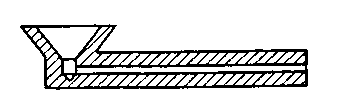 Схема вискозиметра
4. СТРОЕНИЕ И СОСТАВ ШЛАКА
Суще­ствуют различные представления о природе жидкого шлака и о взаимо­действии его компонентов, согласно которым в жидких шлаках непосред­ственно в сталеплавильном агрегате между компонентами шлака возмож­ны и ионная, и ковалентная связи. Преобладающей считается ионная связь. Схематически образование ионов при расплавлении компонентов шлака представляют обычно следую­щим образом:
FeO->Fe2+ +О2-. СаО->Са2++О2-;
МпО->Мп2++О2-. MgO->Mg2++O2-; 
(FeO)2*Si02->2Fe2+ +SiO44-
(MnO)2 *SiO2-> 2Mn2+ +SiO44-;
FeS->F.e2+ +S2-; MnS->Mn2+ +S2-;
CaF2->Ca2++2F-;
 (CaO)3·P2O5->3Ca2++3PO43- и т.п.
Какое-то количество этих элемен­тарных структурных единиц (ионов) может входить в состав более или ме­нее сложных комплексов или электро­нейтральных молекул оксидов. При­меры катионов: Fe2+, Мп2+, Са2+, Mg2+; примеры анионов: О2-, S2-, SiO44-.PO43-, Fe02-,Si2076-.
Состав ионов может изменяться в зависимости от состава шлаков; так, например, в кислом шлаке возможно присутствие следующих сложных ионов, включающих Si44+ и О2-: SiC44- ,Si2O76-,Si3O96-,  Si4O128-,Si6O1812-. 
Имея в виду ионный характер связей частиц в шлаке, основные реакции между ком­понентами шлака и металла можно выразить в следующем виде:
(Fе2+)+(02-)↔Fеж+[0];
(Fе2+) + (S2-)↔Fеж+[S]-
в случае железистого шлака;
[0]+(S2-)↔ [S]+(02-)-
в случае маложелезистого шлака;
(Мп2+)+(02) ↔ [Мп]+[0];
 5(Fe2+)+2[P]+8(02-) <=> 2(РО43-)+5Fеж.
Комп­лекс представлений о характере ион­ной связи между составляющими жид­ких шлаков называют ионной теорией шлаков. Большой вклад в создание и развитие этой теории внесли ученые-металлурги О. А. Есин, В. А. Ванюков, П. А. Герасименко, В. А. Кожеуров, А. А. Шварцман, М. И. Темкин, В. И. Явойский и др.
Со­ставляющие шлак оксиды в соответ­ствии с их химическими свойствами можно разделить на три группы:
1) кислотные (SiO2, P2O5, TiO2, V2O5);
2) основные (CaO, MgO, FeO, MnO);
3) амфотерные (А12О3,  Fe2O3, Cr2O3).
 Из минералогического анализа шла­ков  различных   вариантов  сталепла­вильных процессов следует, что наи­более часто встречающимися соедине­ниями в шлаковых пробах являются:
силикаты — FeO-SiO2, (FeO)2-SiO2, MnO-SiO2, (MnO)2-SiO2, (CaO)2-SiO2, (CaO)3-Si02, MgO-Si02, (MgO)2-Si02, Al2O3-SiO2;
фосфаты — (FeO)3-P2O5, (MnO)3-P2O5, (CaO)3-P205, (CaO)4-P205, (MgO)3-P2O5;
алюминаты — FeOA12O3, CaOAl2O3, MgO-Al203;
ферриты — FeO-Fe2O3, CaO-Fe2O3, (CaO)3-Fe203, (CaO)m-(Fe2O3)n.
По химичес­ким формулам, например FeO или (CaO)2*SiO2 , нельзя установить, нахо­дятся ли данные вещества в расплавлен­ном шлаке в виде молекул или ионов. В подобных формулах отражено только соотношение элементов в рассматрива­емых шлаках.
Шлак, в котором преобладают ос­новные оксиды (СаО, MgO, MnO, FeO), называют основным', если в со­ставе преобладают кислотные оксиды, шлак называют кислым. В сталепла­вильном производстве работают со шлаками обеих групп: кислыми (45— 60% SiO2, 35-45% (FeO + MnO)) и основными (35-60 % (СаО + MgO), 10-25% FeO, 15-30% SiO2, 5-20% MnO).
Под основностью шлака понимают отношение массовых концентраций (CaO)/(SiO2) или в случае высоких концентраций фосфора (CaO)/((SiO2) +  (Р2О5)). Какой-либо общепринятой градации шлаков в зависимости от их основности нет, однако часто шлаки по признаку основности делят на три группы: низкоосновные — если (CaO)/(SiO2) < 1,5; средней основнос­ти - если (CaO)/(SiO2) = 1,6+2,5 и вы­сокоосновные —если (CaO)/(SiO2) > 2,5. 
Характеристикой кислых шлаков может служить отношение (SiO2)/(FeO + MnO) или (SiO2)/(FeO + MnO + СаО), которое называют кислотностью шлака.
Важнейшей характеристикой шла­ка является также величина, называе­мая окисленностью шлака. Под окисленностью шлака обычно понимают способность шлака передавать метал­лу кислород. Роль основного окисли­теля при взаимодействии металла со шлаком принадлежит оксиду железа (FeO). Определенную роль играет так­же и трехвалентное железо (Fe2O3).
Встречаются следующие ва­рианты расчетов окислительной спо­собности основных шлаков на разных заводах (и по данным разных литера­турных источников).
1. Определение суммарной массо­вой концентрации FeO в шлаке, рас­считанной по кислороду (%):
∑(FeO) = (FeO) + l,35(Fe2O3).
2. Определение суммарной массо­вой концентрации кислорода (%), со­держащегося в оксидах железа в шлаке:
∑ (0) = 0,222(FeO) + 0,300(Fe2O3).
3. Определение суммарной массо­вой концентрации оксидов железа в шлаке (%):
∑ (FeO) = (FeO) + (Fe2O3).
4. Определение суммарной массо­вой концентрации FeO в шлаке (%), рассчитанной по железу:
∑ (FeO) = (FeO) + 0,9(F2O3).
5. Определение суммарной массо­вой концентрации железа (%), содер­жащегося в оксидах железа в шлаке:
Fеобщ   или   Σ(Fe) = 0,778(FeO) + + 0,700(Fe2O3).
6. Определение массовой концент­рации (FeO) в шлаке (%) (содержание Fe2O3 не учитывается).
7. Определение активности FeO в шлаке — a(FeO). Активность определя­ется экспериментально или рассчиты­вается.
5. ШЛАКООБРАЗОВАНИЕ
Процесс образования шлака протекает во времени. С определенной скорос­тью идут процессы окисления приме­сей шихты (кремния, марганца, фос­фора и т. д.) и образования соответ­ствующих оксидов; продолжительны процессы прогрева и расплавления загруженных в агрегат кусков желез­ной руды, извести и т. д.; процессам расплавления предшествуют процессы разложения карбонатов и гидратов, из которых часто состоят шлакообразующие материалы, и т. д. Расход шлакообразующих материалов определяют расчетом, выполняемым с учетом со­става шихтовых материалов, самих шлакообразующих добавок и того шлака, который желательно получить в процессе шлакообразования.
Скорость шлакообразования, т. е. скорость перехода всех составляющих шлака в жидкий гомогенный раствор, зависит от многих факторов: темпера­туры ванны, состава первичного (об­разующегося в начале плавки) шлака, интенсивности перемешивания ван­ны, размеров кусков шлакообразую­щих материалов, порядка их загрузки и т. д. Для ускорения шлакообра­зования прибегают к специальным приемам: оставляют в агрегате жидкий конечный шлак предыдущей плавки; используют предварительное смеше­ние или спекание шлакообразующих (например, получение офлюсованной или «ожелезненной» извести); искус­ственно перемешивают шлак с метал­лом; вдувают в металл шлакообразующие в порошкообразном состоянии; вводят добавочные материалы, снижа­ющие температуру плавления шлако­образующих материалов (в качестве таких добавочных материалов в основ­ных процессах используют обычно плавиковый шпат и боксит), и т. п.
6. ВСПЕНИВАНИЕ ШЛАКА
Для протекания процесса шлакообра­зования характерно явление вспенива­ния шлака, сопровождающееся рез­ким подъемом уровня шлака над ме­таллической ванной, существенным снижением его плотности, ухудшени­ем теплопроводности и пр. Вспенива­ние шлака заметно влияет на протека­ние ряда процессов; оно может быть как полезным (при вспененном шлаке снижается вынос из ванны плавиль­ной пыли, так как часть пыли задер­живается в шлаке), так и вредным, не­желательным, особенно в агрегатах подового типа (мартеновских, двух-ванных печах), в которых передача тепла осуществляется сверху вниз, че­рез шлак.
Наибольшей склонностью к вспе­ниванию обладают шлаки с основнос­тью 1,5-1,6 (рис.). Повышение в шлаке содержания оксидов железа и марганца способствует снижению склонности шлаков к вспениванию. Все мероприятия по ускорению шла­кообразования для получения по рас­плавлении более благоприятной и бо­лее высокой основности способствуют уменьшению вспениваемости шлаков. К ним относятся различные приемы интенсивного перемешивания ванны, методы ускоренного нагрева, способы замены обычных шлакообразующих (известняка, железной руды) комплекс­ными, заранее подготовленными флюсами (продукты, например, со­вместного обжига известняка, желез­ной и марганцевой руд и др.), исполь­зования шлакообразующих в порош­кообразном виде и т. д.
Технология ведения плавки стали в современных высокомощных дуговых электропечах включает операцию искусственного вспенивания шлака. Для этого на шлак или под шлак вводят (чаще вдувают) порошок кокса или каменного угля, инициируя протека­ние реакции окисления углерода не­посредственно в шлаке. Образующие­ся мелкие пузырьки СО обеспечивают интенсивное вспенивание шлака; со­ответственно создаются благоприят­ные условия для экранирования дуг, уменьшения облучения стен и свода печи и улучшения усвоения тепла ван­ной.
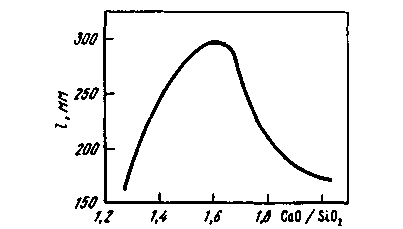 Толщина слоя шлака l в 160-т марте­новских печах в момент расплавления ванны
7. СВОЙСТВА ШЛАКОВ
Свойства шлаков определяются их со­ставом и температурой. На практике при проведении расчетов вместимости металлургических агрегатов, при кон­струировании плавающих на границе шлака и металла устройств для отсеч­ки шлака и в других случаях необходи­мо знание плотности шлака. Основ­ные компоненты шлака при комнат­ной температуре имеют следующую плотность, г/см3: 1) «легкие» компо­ненты — Si02 (тридимит) 2,26, СаО 3,4, MgO 3,65; 2) «тяжелые» компо­ненты — МпО 4,5, Fe2O3 5,24, FeO 5,7. Плотность шлака практически опре­деляется содержанием в нем «тяже­лых» оксидов (рис.). Плотность ре­альных шлаков во время плавки не­посредственно в сталеплавильном аг­регате изменяется в зависимости от степени вспенивания шлака.
Вязкость жидких сталеплавильных шлаков колеблется в широких преде­лах, причем характер изменения вяз­кости от температуры зависит от со става шлака. Из рис. 9.10 видно, что, в то время как вязкость кислых шлаков по мере изменения температуры изме­няется плавно («длинные» шлаки), ос­новные шлаки имеют короткий тем­пературный интервал перехода из жидкого в твердое состояние («корот­кие» шлаки); вязкость таких шлаков обычно резко возрастает при сниже­нии температуры ниже 1500 ºС.
Зависимость плотности основных
шлаков от содержания  оксидов железа  и  марганца
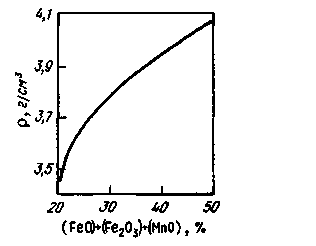 Вязкость жидких сталеплавильных шлаков колеблется в широких преде­лах, причем характер изменения вяз­кости от температуры зависит от со става шлака. Из рис. 9.10 видно, что, в то время как вязкость кислых шлаков по мере изменения температуры изме­няется плавно («длинные» шлаки), ос­новные шлаки имеют короткий тем­пературный интервал перехода из жидкого в твердое состояние («корот­кие» шлаки); вязкость таких шлаков обычно резко возрастает при сниже­нии температуры ниже 1500 ºС.
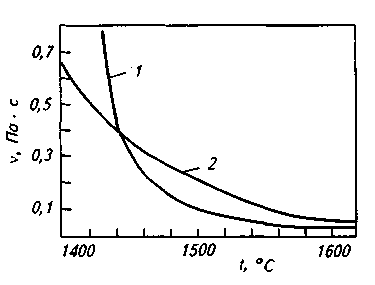 Теплоемкость шлаков в зависимос­ти от состава и температуры изменяет­ся в довольно узких пределах: 0,8— 1,2кДж/(кг*К).
Жидкие шлаки обладают электри­ческой проводимостью, что является показателем их ионного строения. Электрическая проводимость основ­ных шлаков выше, чем кислых. При повышении температуры электричес­кая проводимость увеличивается. При температурах сталеплавильных про­цессов электрическая проводимость шлаков в зависимости от их состава колеблется в пределах от 0,2 до 1,0 Ом-1 • см -1.
Теплопровод­ность шлаков изменяется в зависимос­ти от состава в широких пределах; при повышении температуры теплопро­водность возрастает. Реальные шлаки представляют собой многокомпонент­ные системы, поэтому сложно опреде­лить их температуру плавления, зная температуры плавления составляющих этих шлаков.